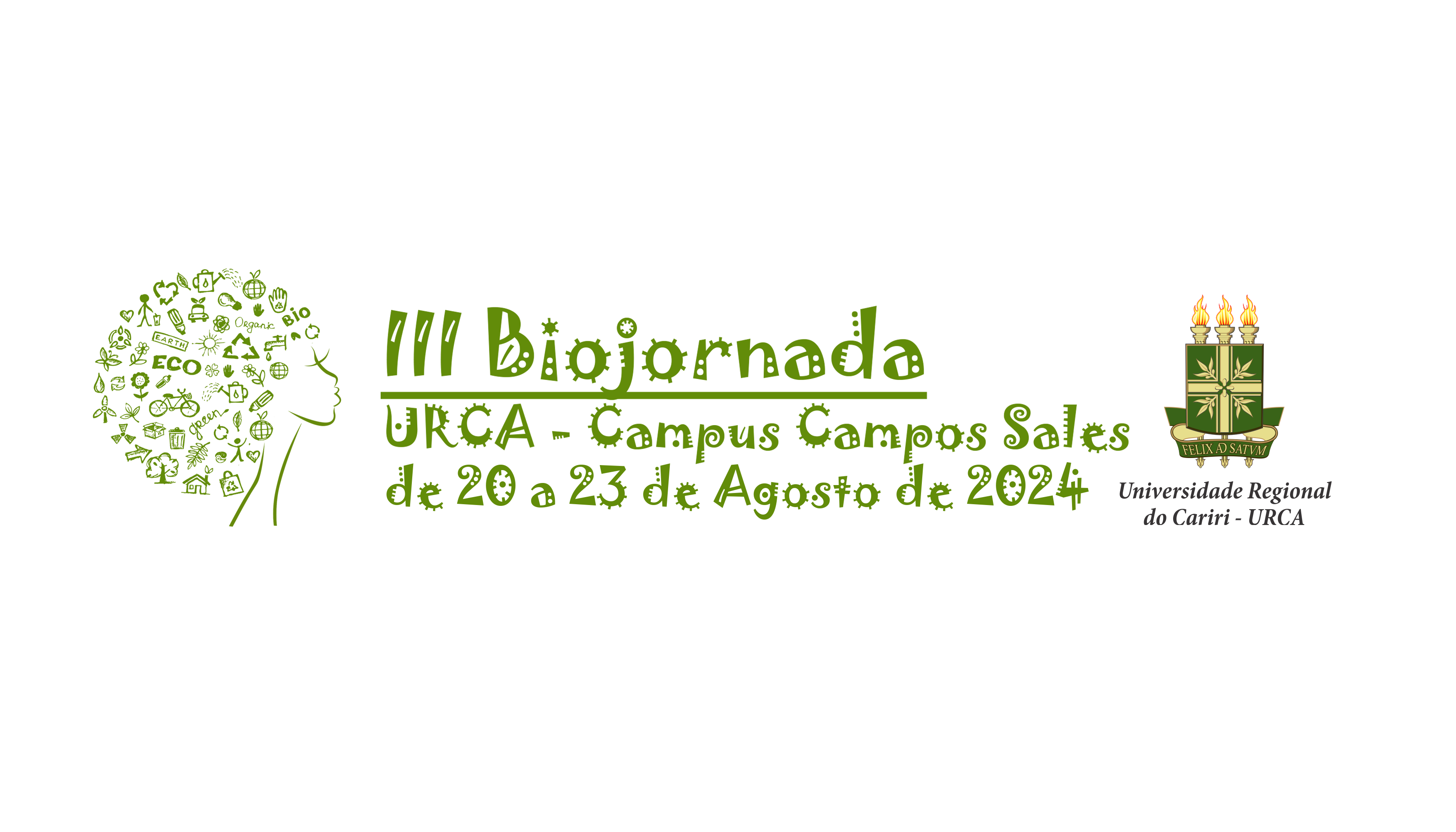 AUTISMO E RELAÇÕES SOCIAIS NO AMBIENTE ESCOLAR
Autores: Francisco Costa (Discentes do Curso de Licenciatura em Biologia - Universidade Regional do Cariri – Campus Campos Sales); Orientador/a: Pedro Augusto (Título maior, IES, e-mail)
INTRODUÇÃO
RESULTADOS
Considerando o desenvolvimento social da criança com TEA e o contexto escolar, de acordo com Gomes e Nunes (2014), é importante que se possa ter um olhar sobre o sujeito autista e esse conhecimento não deve ser ignorado na escola. No que tange a realidade escolar, a criança autista pode encontrar dificuldades nesse contexto, tendo em vista, que a escola é um local onde ocorre a maior interação entres as crianças, representando também um ambiente não monótono, o que para uma criança com autismo pode ser aversivo. Dentre isso, cabe ressaltar a importância do papel do psicólogo mediante intervenções necessárias para a inserção da criança autista no âmbito escolar.
Considerando o desenvolvimento social da criança com TEA e o contexto escolar, de acordo com Gomes e Nunes (2014), é importante que se possa ter um olhar sobre o sujeito autista e esse conhecimento não deve ser ignorado na escola. No que tange a realidade escolar, a criança autista pode encontrar dificuldades nesse contexto, tendo em vista, que a escola é um local onde ocorre a maior interação entres as crianças, representando também um ambiente não monótono, o que para uma criança com autismo pode ser aversivo. Dentre isso, cabe ressaltar a importância do papel do psicólogo mediante intervenções necessárias para a inserção da criança autista no âmbito escolar.
OBJETIVOS
CONCLUSÃO
Geral:
Entender o desenvolvimento das relações sociais de crianças com Transtorno do Espectro Autista (TEA) no ambiente escolar, ressaltando o papel do profissional de Psicologia.
Considerando o desenvolvimento social da criança com TEA e o contexto escolar, de acordo com Gomes e Nunes (2014), é importante que se possa ter um olhar sobre o sujeito autista e esse conhecimento não deve ser ignorado na escola. No que tange a realidade escolar, a criança autista pode encontrar dificuldades nesse contexto, tendo em vista, que a escola é um local onde ocorre a maior interação entres as crianças, representando também um ambiente não monótono, o que para uma criança com autismo pode ser aversivo. Dentre isso, cabe ressaltar a importância do papel do psicólogo mediante intervenções necessárias para a inserção da criança autista no âmbito escolar.
METODOLOGIA
O referido trabalho constou em sua construção a pesquisa do tipo qualitativa, de origem básica, em que será utilizado como forma de obter dados a pesquisa bibliográfica. Ademais, os critérios de inclusão podemos mencionar bibliografias como livros, artigos, revistas, publicados nos últimos 10 anos e literaturas na língua portuguesa. Nos critérios de exclusão, não serão selecionadas pesquisas que não sejam relevantes. No levantamento dos dados, serão usadas as plataformas PEPSIC, SCIELO, BVSPsi, Periódicos e Repositórios